Wireless LAN
Wireless LAN
Alternatif media network selain kabel
Menggunakan Standar IEEE 802
Bekerja di Layer 2 (OSI Model)
Aplikasi WirelessLAN
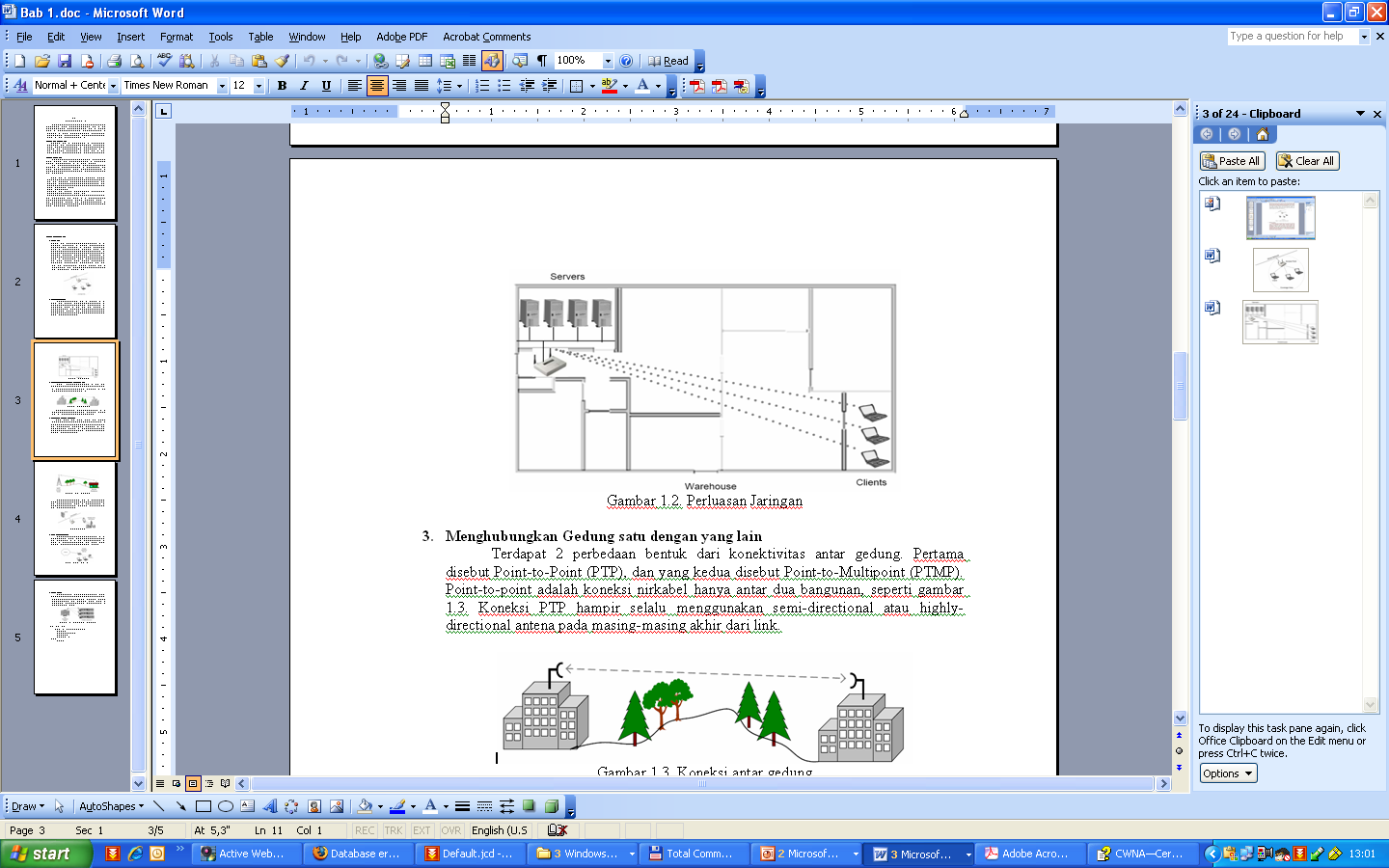 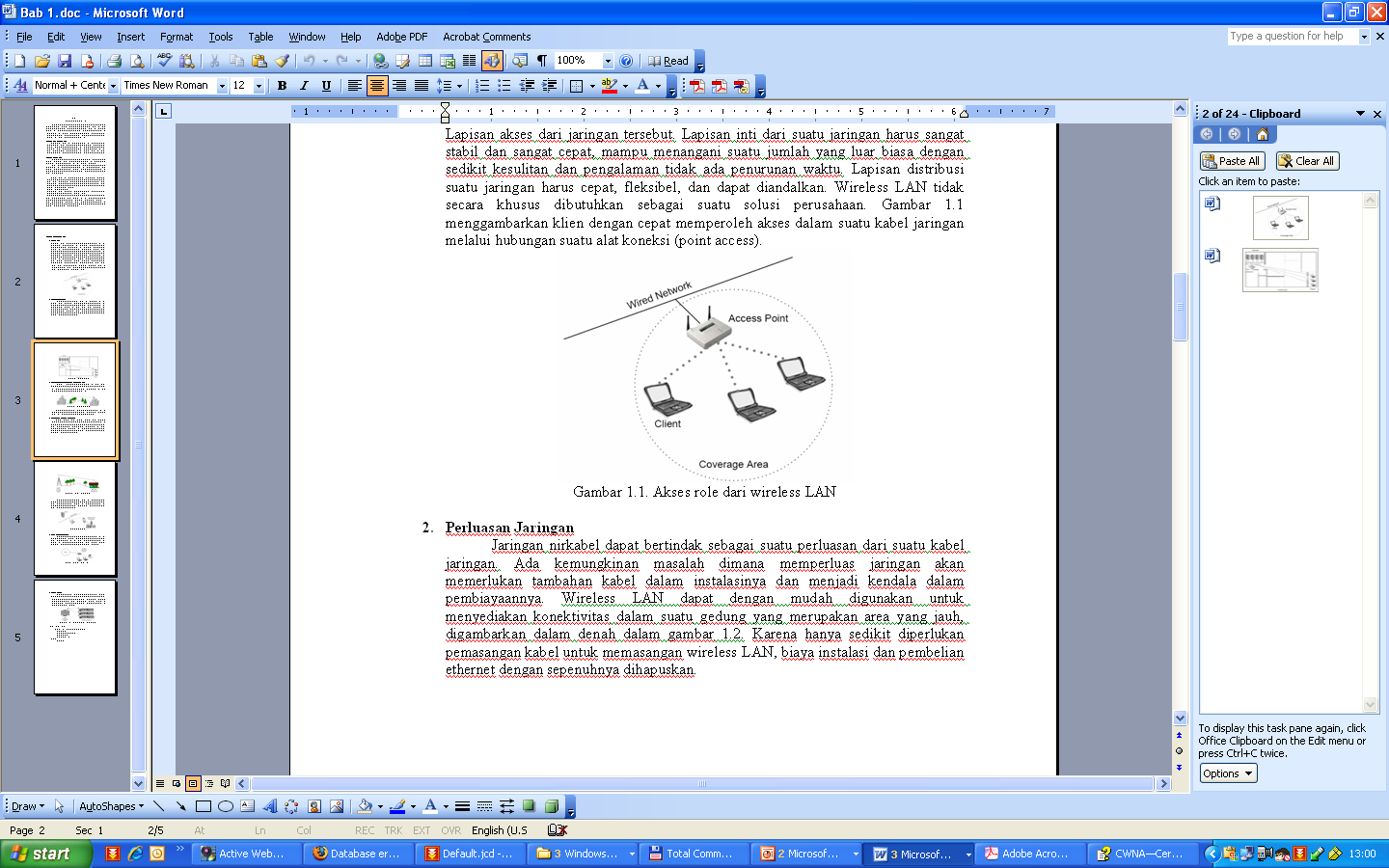 Perluasan Jaringan
Akses Role
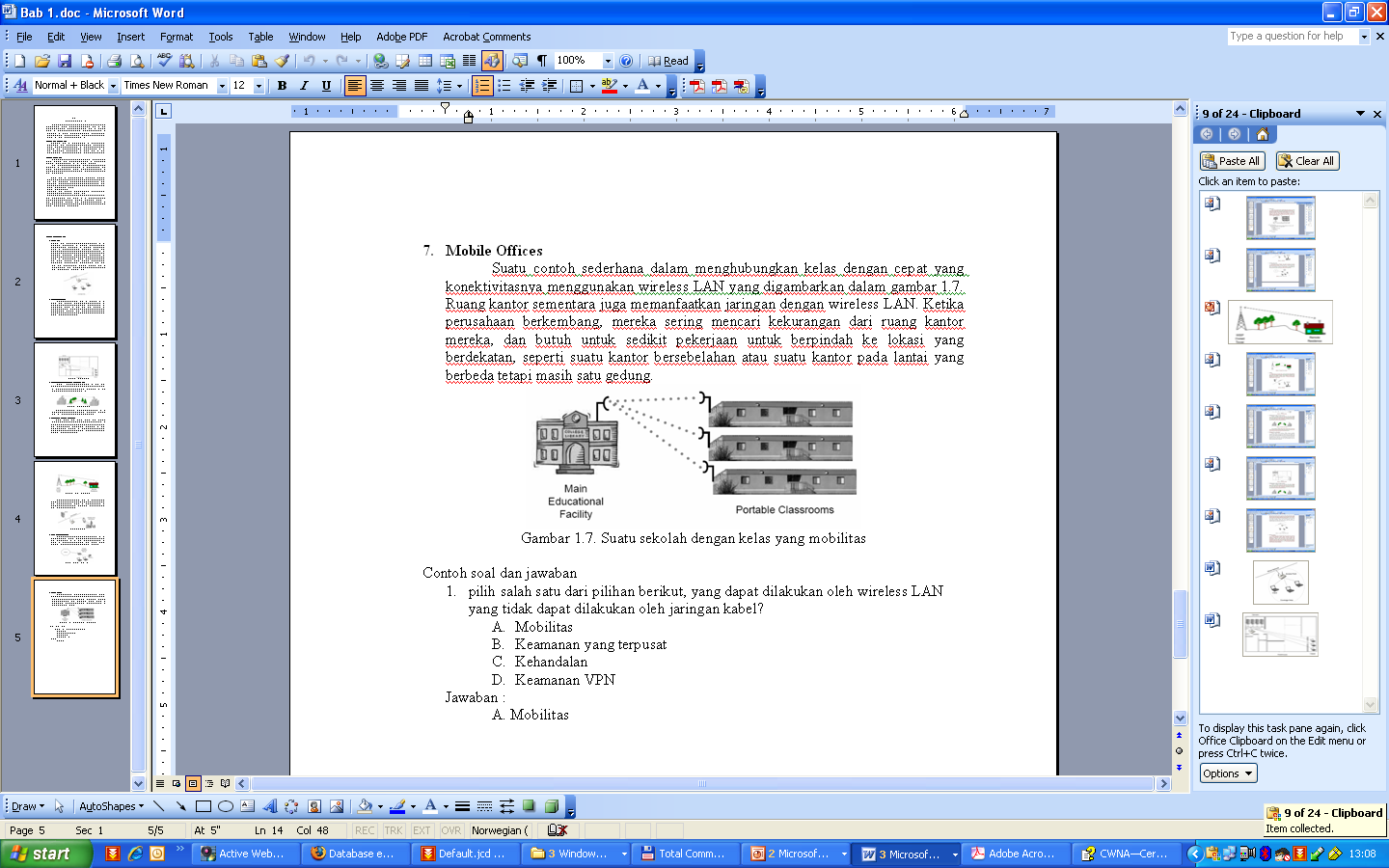 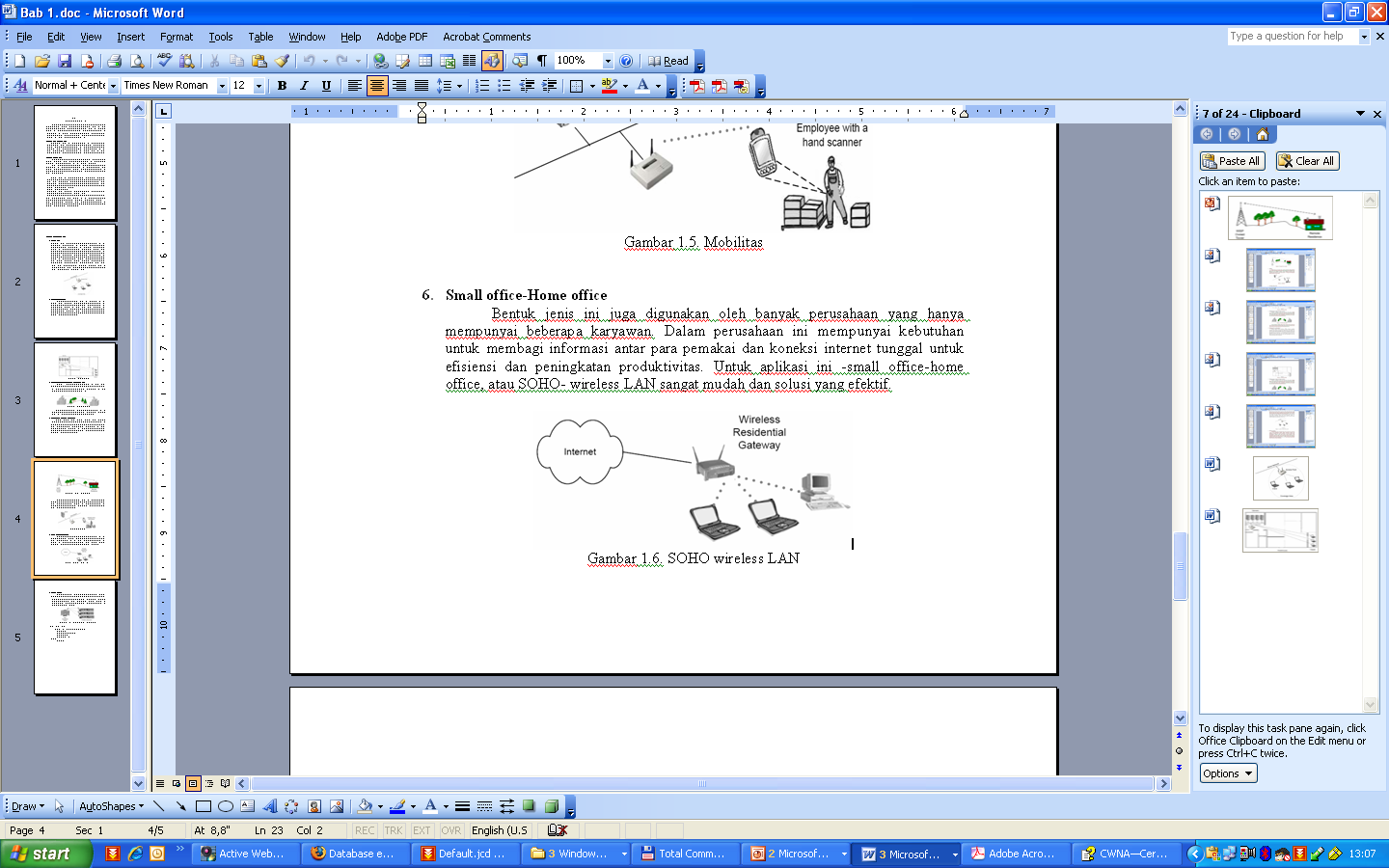 Mobile Office
Aplikasi Wireless LAN
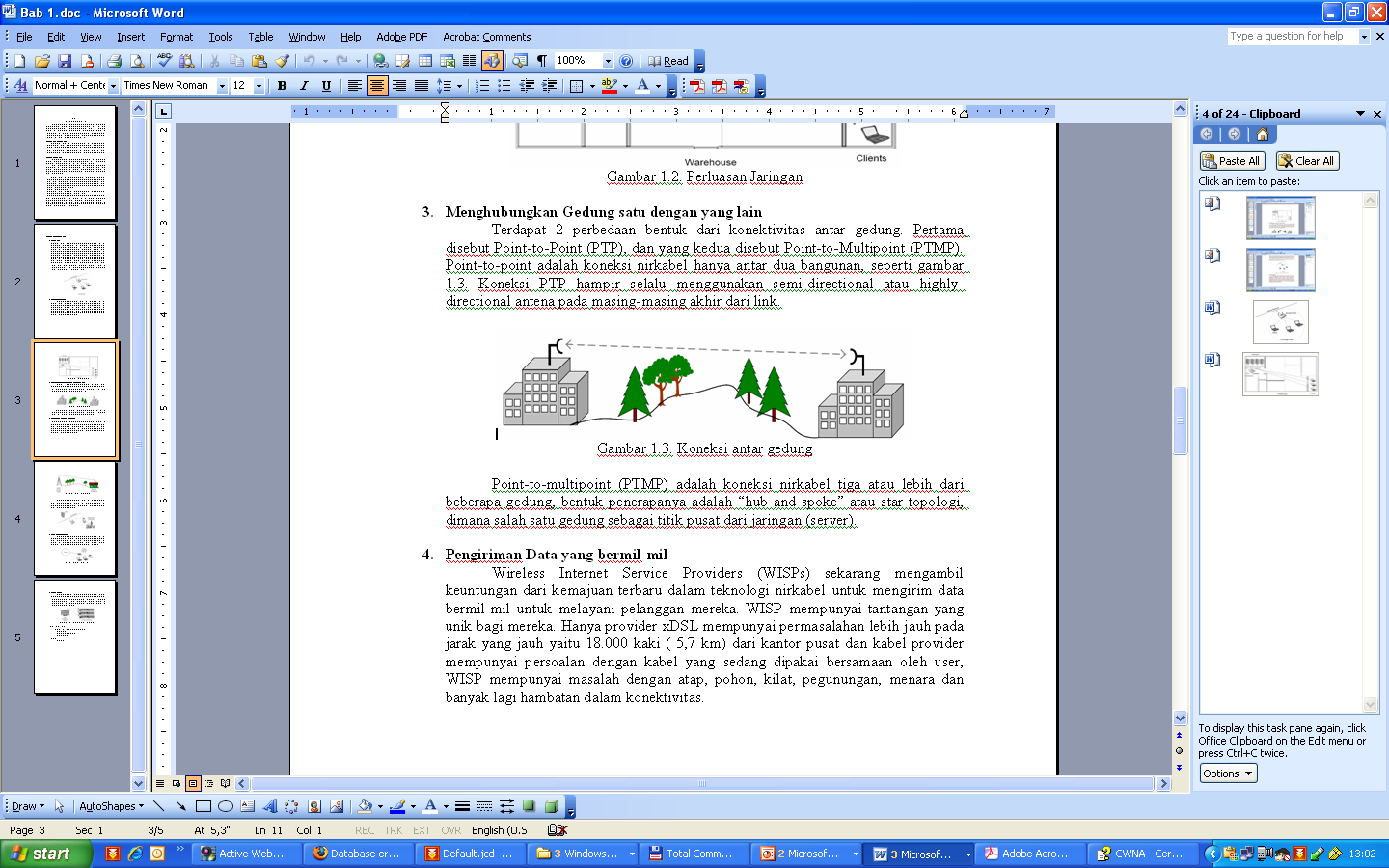 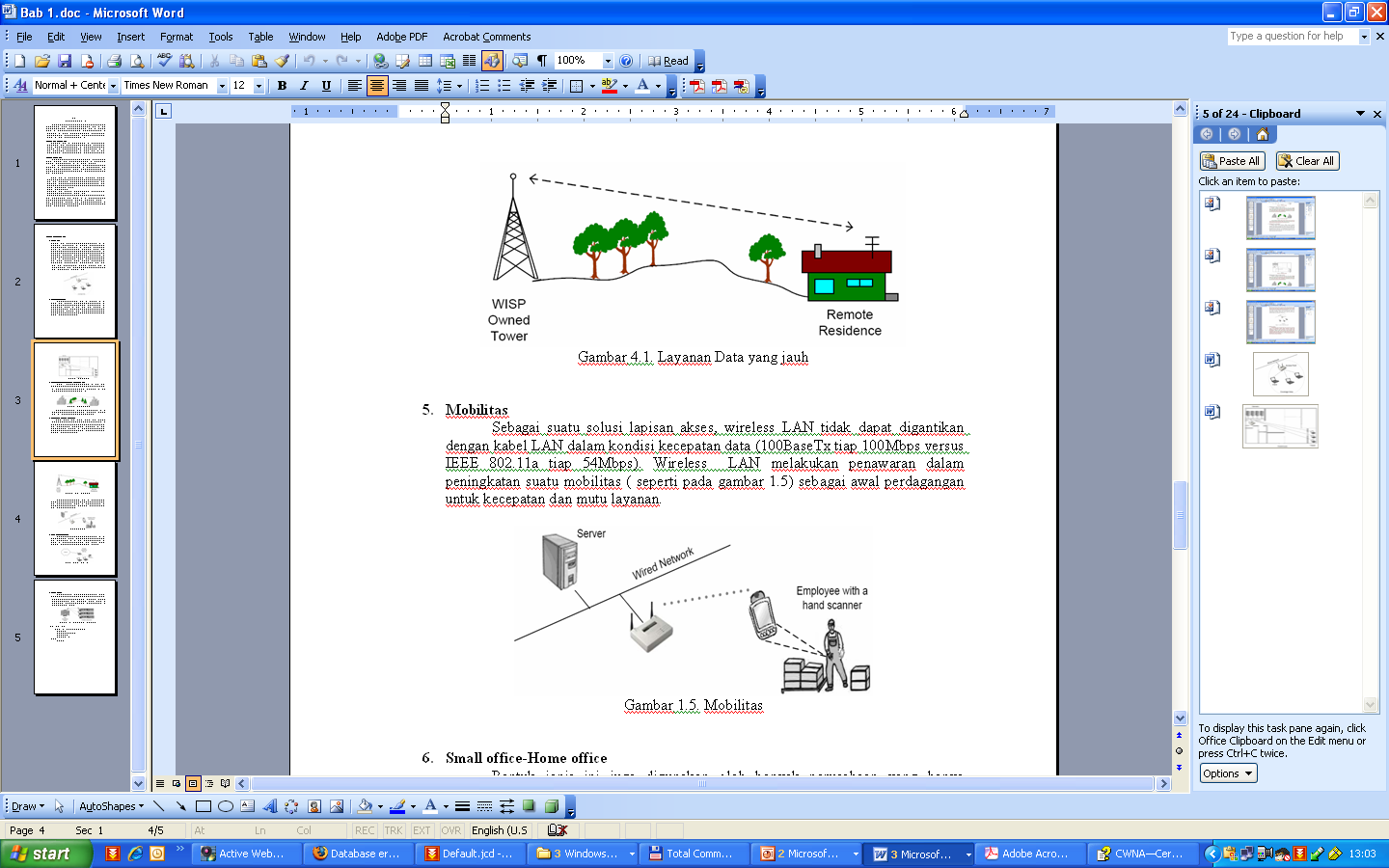 Menghubungkan antar gedung
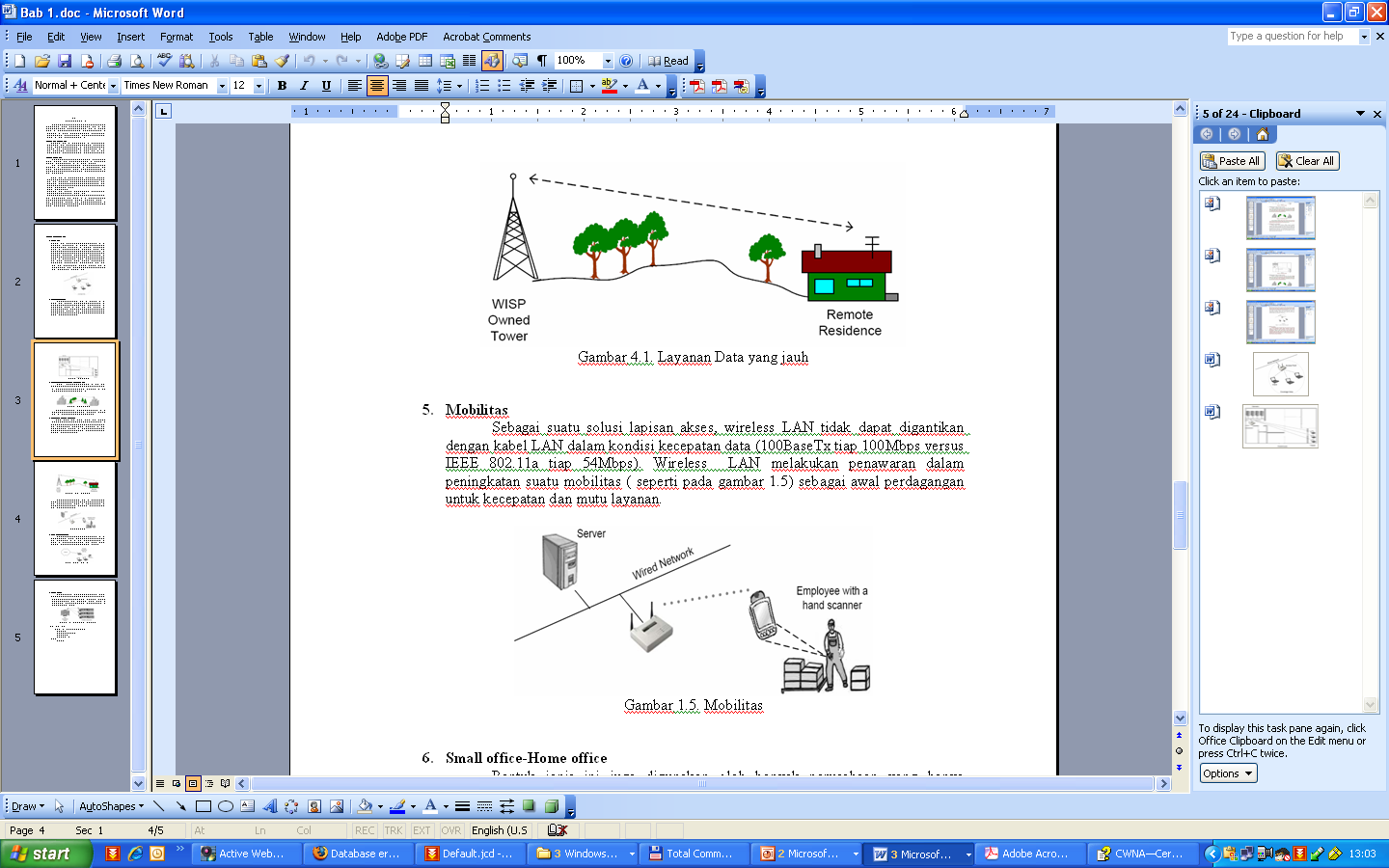 Mobilitas
Pengiriman data ber-mil-mil
KEUNTUNGAN WLAN
Mobilitas Tinggi
Kemudahan dan Kecepatan Instalasi
Fleksibel
Minimalis Cost Owner
Scalable
Produktivitas
KELEMAHAN WLAN
Security
Speed
Environment 
High peripheral price
Regulasi FCC(Federal Communications Commission)
Regulasi digunakan untuk:
	– RF frekuensi
	– Associated output power limitations
ISM dan UNII Spectra(Industrial ,Scientific and Medical - Unlicensed National Information Infrastructure)
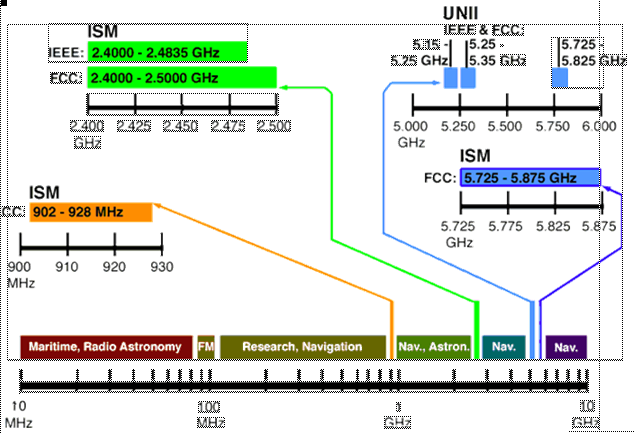 Radiated Power LimitsFor a Point-to-Multipoint Link
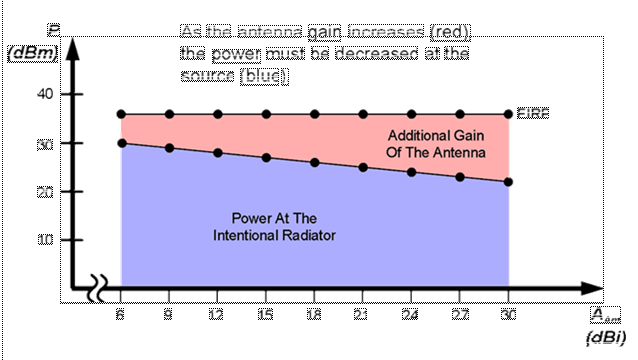 Radiated Power LimitsFor a Point-to-Point Link
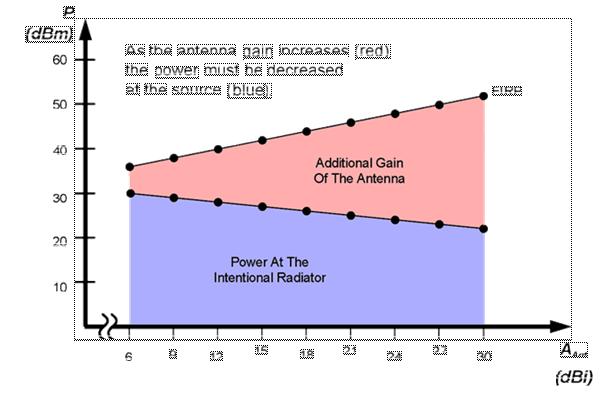 Wi-Fi Alliance
Digunakan untuk :
Memastikan perangkat kompatible dengan IEEE standard dalam teknologi WLAN
Mengeluarkan standar logo
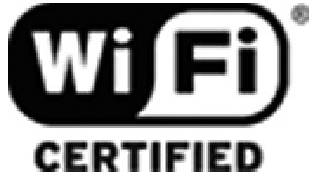 IEEE and 802.11
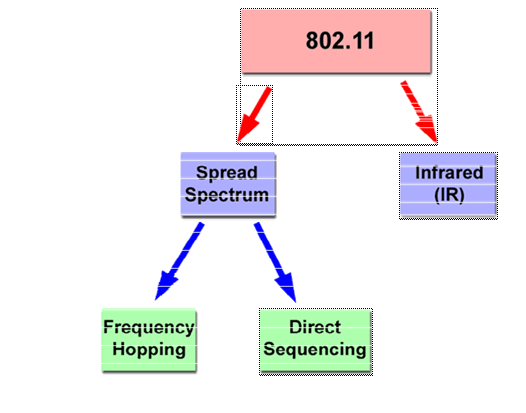 Standards and Drafts
802.11b Standard
802.11a Standard
802.11g Standard
802.11i Standard
802.11f Draft
802.11e Draft
802.11h Draft
Standard IEEE Wireless LAN
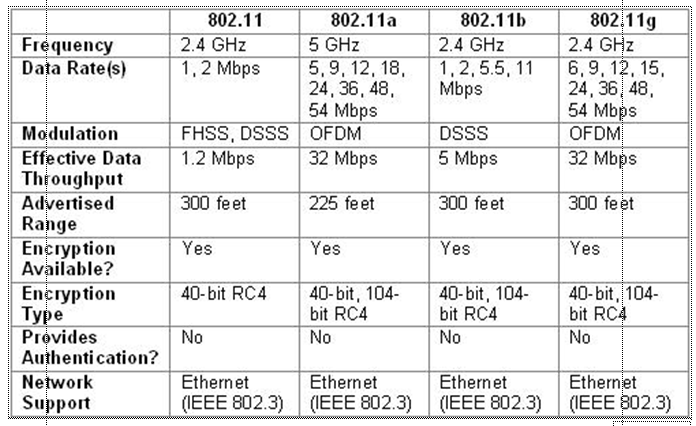 HomeRF 2.0
~50 hops per detik
menggubakan ISM band 2.4 GHz 
Menemukan  regulasi FCC untuk teknologi spread spectrum
Menggunakan Wide Band Frequency Hopping
Memiliki data rate10 Mbps dengan fallback 5 Mbps, 1.6 Mbps and 0.8 Mbps
Backwards compatible dengan OpenAir standard
Biaya rendah, power rendah (125mW max)
Range antara 150 feet – 300 feet
Menggunakan SWAP – Shared Wireless Access Protocol (CSMA + TDMA)
Menggunakan topologi yang serentak antara host/client dan peer/peer 
Dilengkapi keamanan untuk melawan eavesdropping dan layanan denial
Mendukung prioritas sesi aliran media dan kualitas yang baik untuk komunikasi suara 2 arah
Menambah kemampuan roaming
www.homerf.org
Bluetooth
Teknologi FHSS 2.4 GHz dengan hop rate hingga 1600 hps
Menemukan regulsi FCC untuk teknologi spread spectrum
Membuat semua band interferensi dalam band 2.4 GHz
3 kelas power (1mW, 2.5mW, 100mW), range maksimum  10 meters (at 2.5mW)
Bisa diimplementasikan untuk range yang lebar dengan power yang tinggi dan antena 
Pertama kali digunakan untuk mobile devices
www.bluetooth.com
Infrared Data Association (IrDA)
IrDA adalh sebuah organisasi, bukan sebuah standart 
Tidak ada organisasi yang menyaingi
Menangani pembuatan komunikasi wireless mengunakan infrared dengan:
	–	Light based medium
	–	Low throughput
	–	Secure
	–	Stable
European TelecommunicationsStandards Institute (ETSI)
ETSI adalah IEEE milik eropa
Mempublikasikan standart HiperLAN dan HiperLAN/2
Yang berusaha menggabungkan antara  802.11a dan HiperLAN/2 dengan sebutan "5UP"
Teknologi Spread Spectrum
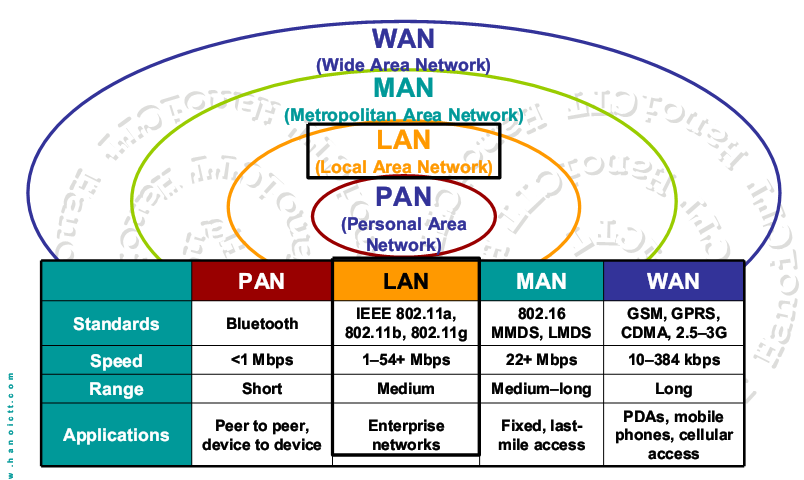 Operasi 802.11
Scanning
Authentication
Association
Scanning
Passive
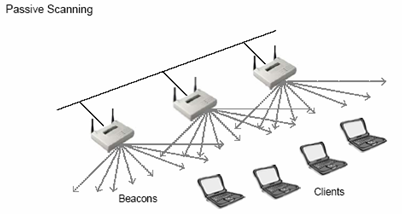 Arsitektur 802.11
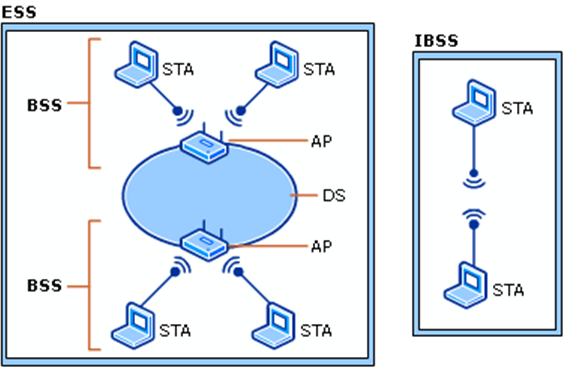 Mode Operasi
Infrastruktur
Access Point (AP)
Wireless Client
AP sebagai bridgenya client
Ad-hoc
Min. 2 and max. 9 Wireless Client
Peer-2-peer mode
Tidak ada bridge
Pada dua mode operasi ini diperlukan Service Set Identifier (SSID) atau nama Network yang sudah dibuat supaya bisa berhubungan
Infrastructure / Managed
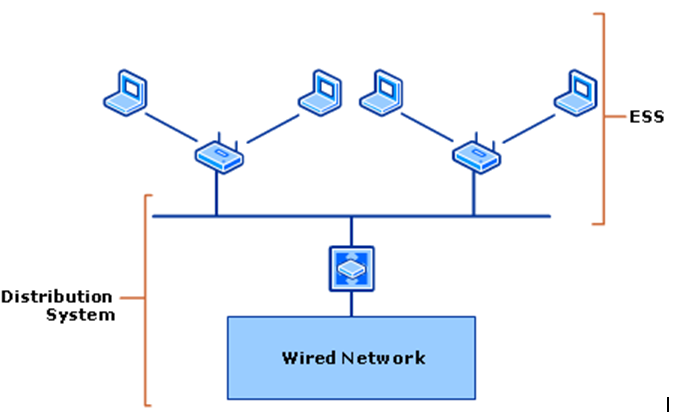 Ad-Hoc
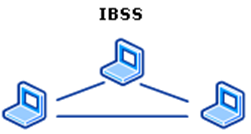 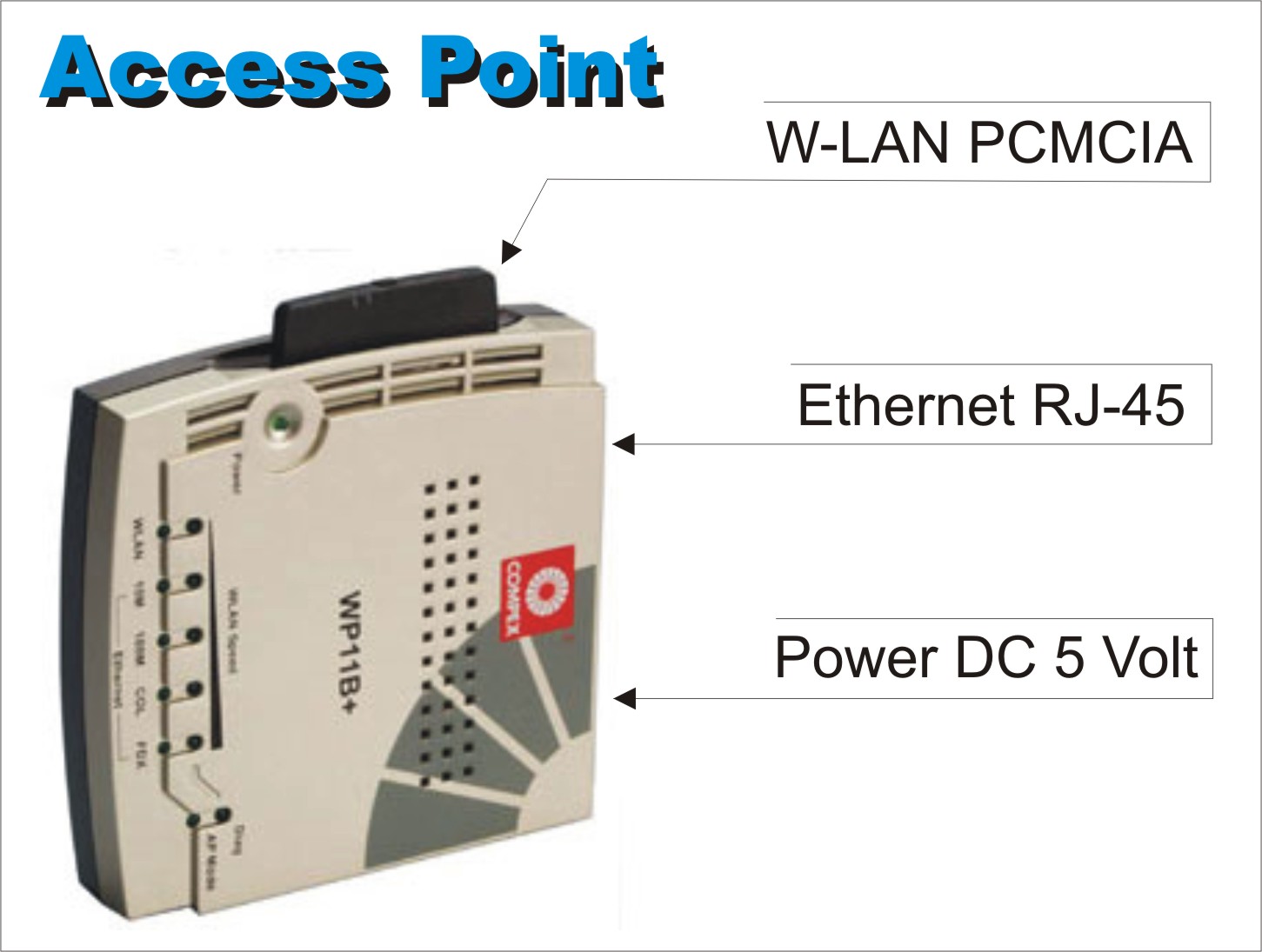 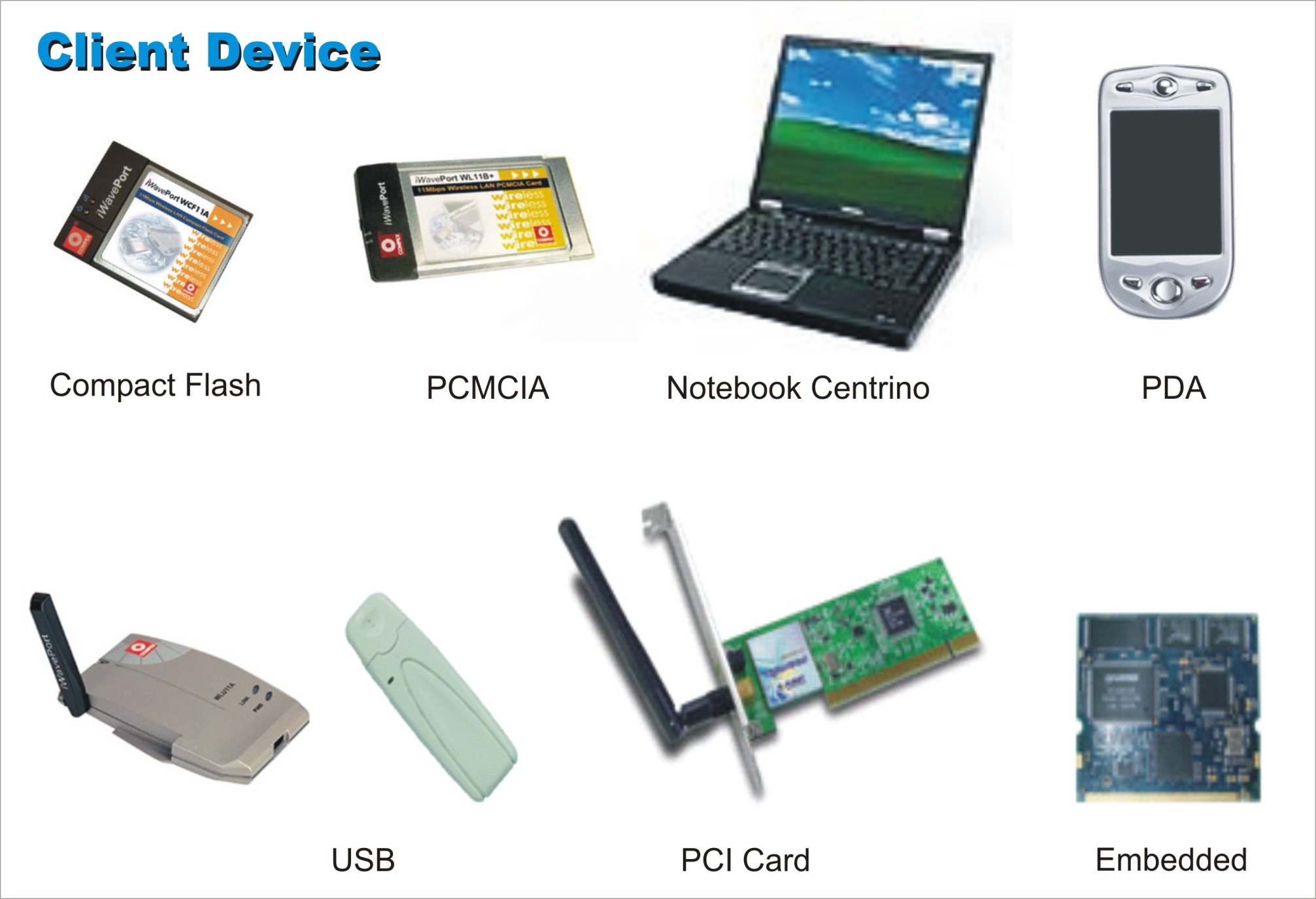 Cara Konek
Scanning SSID
Passive :
Menerima Beacon Frame
Merubah channel
Active
Mengirim SSID pada channel bervariasi
Authentication
Association
Authentication & Association
Authentication: proses pembuktian identitas sebuah node
Association: sebuah tahap untuk mengijinkan sebuah node melewati trafik yang menembus access point
Keadaan klien
AAA support
Open System Authentication
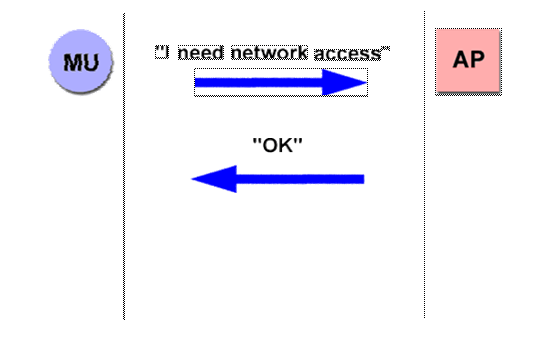 Shared Key Authentication
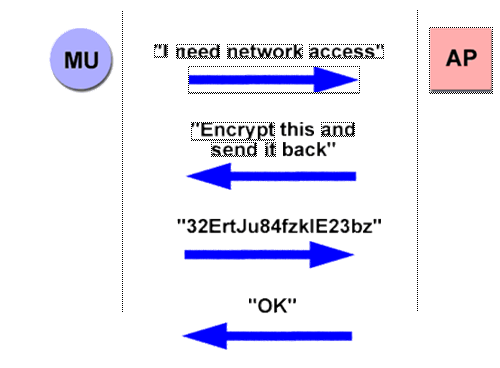 Beacons
Sinyal yang memberikan tanda terhadap suatu kejadian
Digunakan untuk sinkronisasi waktu 
Melewati channel informasi pilihan
Digunakan pada FHSS & DSSS
Power Management Modes
Power save polling mode (PSP)
	– Daya yang disimpan di mode didefinisikan 	oleh standart 802.11, mengikuti station untuk 	menyimpan daya dari daya down (sleeping) 	ketika jaringan tidak aktif pada waktu yang 	sama untuk membangun paket tujuan
Continuous aware mode (CAM)
	– Mode yang tidak menyimpan fitur daya yang 	tidak mampu
Infrastructure Power Management
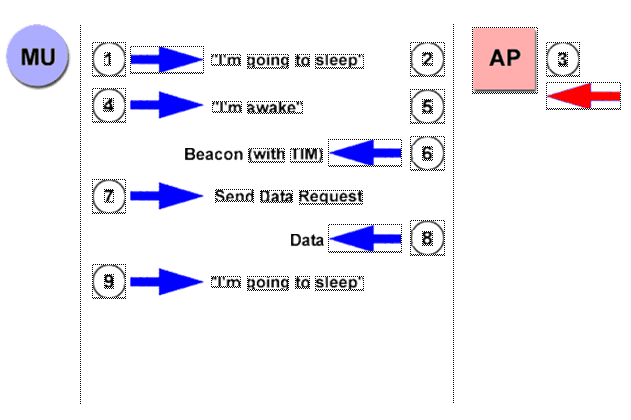 Ad Hoc Power Management
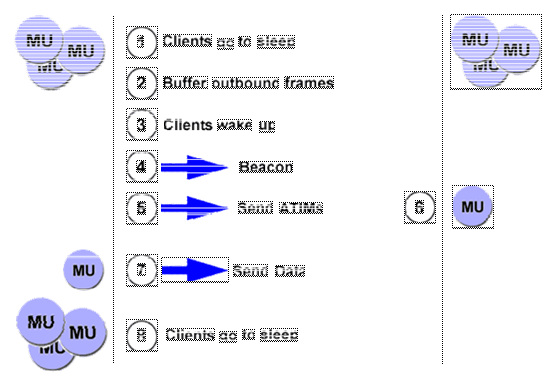 Dynamic Rate Shifting
Adaptive (or Automatic) Rate Selection (ARS)& Dynamic Rate Shifting (DRS)  keduanya adalah istilah yang digunakan untuk menjaga sebuah metode speed fallback klien wireless LAN untuk menambah jarak acces point
Wireless LAN di Windows XP (SP2)
Driver Harus Terinstall
Masuk ke start -> control panel -> system -> Hardware -> device manager
Lihat bagian Network Adapter, harus ada device wireless Lan
Masuk ke start -> control panel -> Network connections
Wireless Status
Status Terkonek
Nama SSID yang terkonek
Kecepatan Terkonek dengan yang lain
Kekuatan Sinyal ketika terkonek
Konfigurasi wireless
Me-non-aktifkan wireless
Melihat SSID di udara
Status client sudah “Connected” dg SSID ini
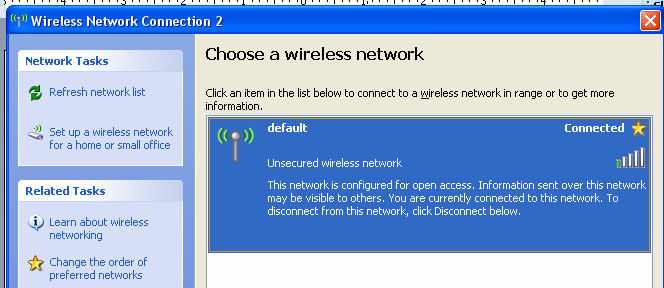 SSID = “default”
Tanda sinyal AP
Tampilan di dalam Wireless Network Properties
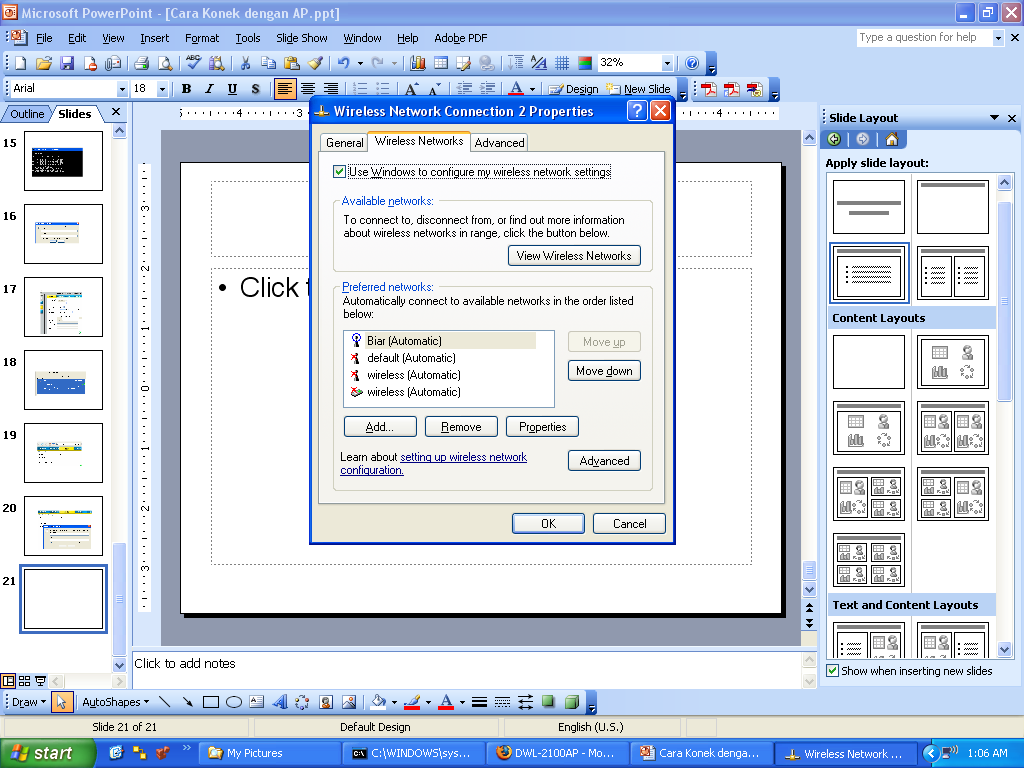 Urutan SSID yang akan terkonek otomatis
Menambah SSID
Merubah Mode Operasi
Pilihan Mode Operasi yang akan konek
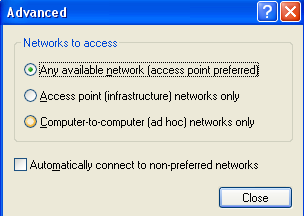 Menjalankan Ad-Hoc Mode
Petunjuk
Harus ada yang memulai mengonfigurasi SSID beserta isinya terlebih dahulu. Baru network ad-hoc muncul di Wireless View
Bila memulai Network Ad-Hoc, maka komputer tersebut tidak dapat memonitor SSID Ad-Hoc tersebut
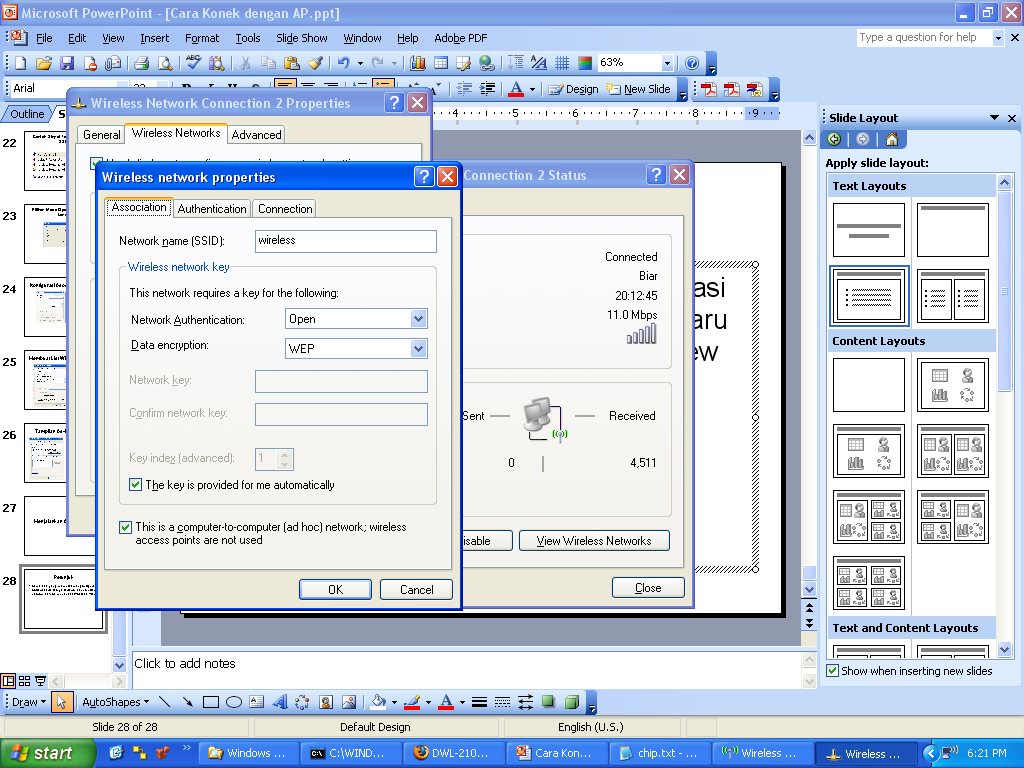 Ini harus diisi dan ditandai
Konfigurasi Network Ad-Hoc yang harus ada di Wireless Network Properties
Tampilan di Status setelah di konfigurasi
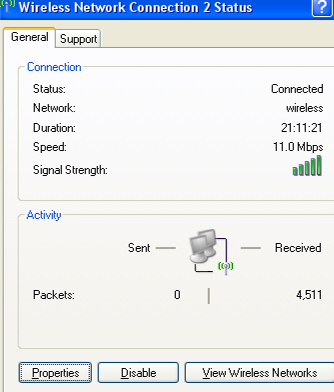 Tampilan AdHoc dari tempat lain
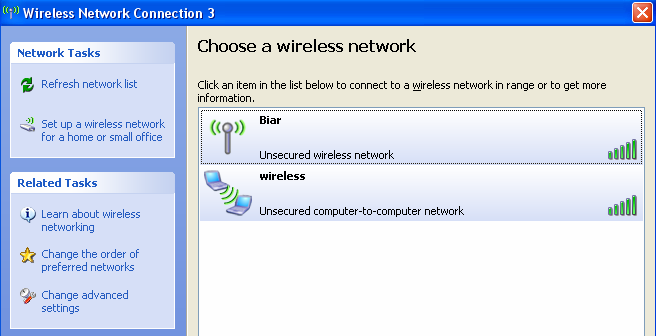 Langkah-Langkah
Setting wireless ad-hoc SSID untuk inisialisasi pertama dan dijalankan
Pastikan device tadi IPnya sudah diketahui
Lihat SSID (dari client lain) yang dirubah dari Control Panel Client Network Connection  Wireless connection  View Wireless  klik refresh (asumsi wireless client sudah berjalan)
Bila client yang lain ingin bergabung dg Ad-Hoc SSID, dipastikan sudah satu network IP dengan inisiator SSID
Konfigurasi Access Point
Bridge - Router - NAT
Bridge 
berfungsi seperti switch 
bekerja di layer 2
melewatkan frame diterima
aksesnya berdasarkan mac, tidak melihat ip
Router 
Bekerja di layer 3
melewatkan paket yang diterima
Aksesnya berdasarkan ip, dengan melihat network tujuan
NAT
Bekerja di layer 3
Bagian dari router
Menerima paket dari ip network private, dan merubahnya menjadi ip tujuan, supaya dikenal dan menggunakan fasilitas ip tersebut
Konfigurasi Access Point
Konfigurasi Wajib
Radio (channel)
Ip network
Konfigurasi tambahan
Radio terdistribusi
Layanan client
Konfigurasi Radio
SSID : Max 255 karakter
Channel : 1-14
Konfigurasi IP Network
Static 
Tidak harus sama networknya dengan yang dihubungkan, kecuali untuk AP Router
Konfigurasi manual :
IP
Netmask
Gateway
Dhcp
Dhcp server harus ada di dalam networknya
konfigurasi ip network sudah disetting oleh dhcp server secara otomatis
Konfigurasi Radio Terdistribusi
Pilihan Mode
AP Client
AP Bridge
AP WDS
AP Repeater
Konfigurasi
SSID
Channel
MAC / BSSID
Konfigurasi Layanan Client
DHCP Server
Dynamic Pool: 
Konfigurasi ip network untuk klien bisa berubah
Memasukkan range ip
Ada lease timenya
Static Pool :
Konfigurasi ip network  untuk klien tertentu tetap
Konfigurasinya berdasarkan mac client
Ip yang dimasukkan tidak boleh didalam range dynamic pool
Cara Konek dengan Konfigurasi Awal Akses Pointberbasis Web
Petunjuk Konek ke AP
Ini digunakan khusus untuk konfigurasi awal access point ber SSID “default” dan Ipnya 192.168.0.50
Pastikan kita sudah install wireless client atau kabel crossover di ethernet  terpasang, dan AP sudah menyala
Langkah dg klien kabel crossover (sangat direkomendasikan)
Bila pake wireless : Masuk ke startControl panel Network ConnectionsLocal Area Connection
Klik “Properties”
Pilih “TCP/IP” untuk konfigurasi IP, lalu klik “properties”
Pilih “use following the IP address” untuk konfigurasi static/manual
Masukkan nilai IP = “192.168.0.2” dan Subnetmask =“255.255.255.0”, klik “OK”
Klik “OK” untuk keluar ke tampilan “Status” (ini harus)
Test koneksi ke AP dengan ping 192.168.0.50 , tapi harus masuk console prompt dulu. Kalau tidak ada jawaban dari ping, pastikan AP menyala dan kabel terpasang dan konfigurasi IP sudah benar, lalu ulangi step pada no ini.
Buka web browser, lalu  akses ke 192.168.0.50, muncul kotak dialog menanyakan user dan password
Isi usernya “admin” dengan password tidak diisi, lalu tekan enter / klik “ok”
Status client sudah “Connected” dg SSID ini
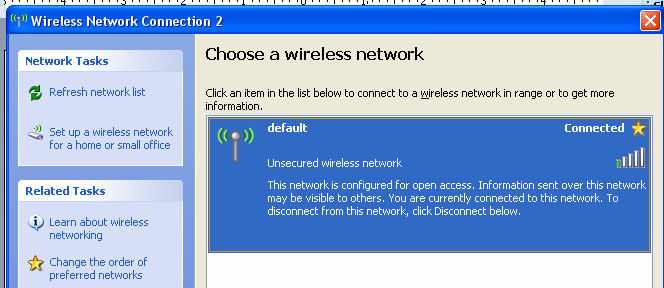 SSID = “default”
Tanda sinyal AP
Koneksi dengan Wireless
Konfigurasi IP
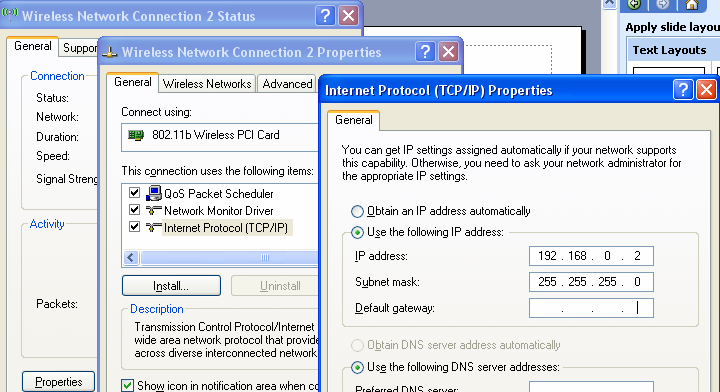 Test Koneksi Ke AP
Masuk start -> Run -> ketik “cmd” dan tekan enter, kemudian muncul window baru
Ketik “ping 192.168.0.50” dan enter untuk mengetes AP bila ip-nya 192.168.0.50
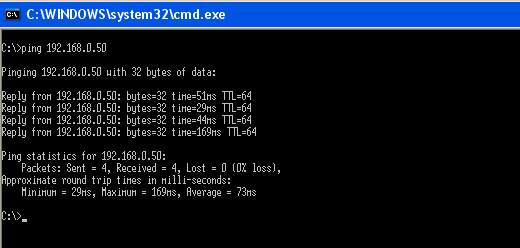 Autentikasi Akses AP Lewat Web
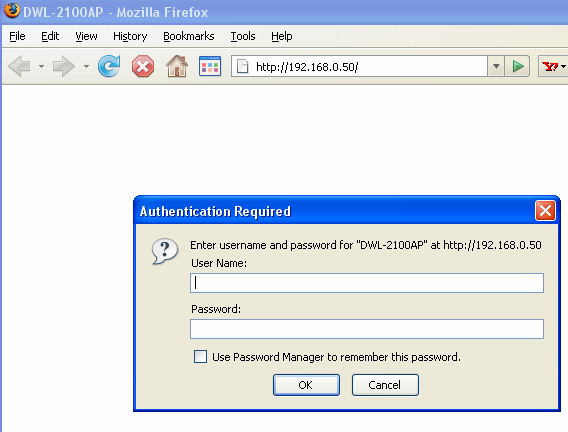 Tampilan Konfigurasi AP berbasis Web
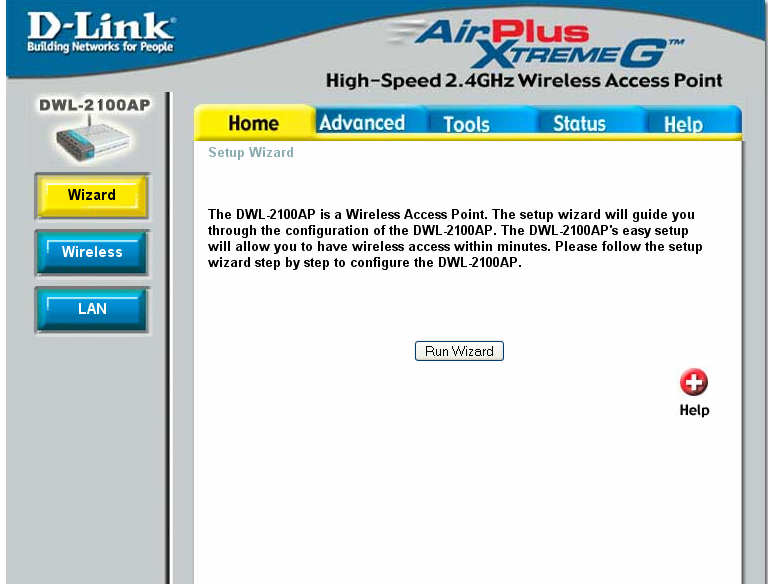 Konfigurasi yang tidak/harus dirubah setelah konek
Yang bisa/harus dirubah di AP
SSID
Channel
IP network
User & Password login
Petunjuk Modifikasi Konfigurasi
Pastikan sudah masuk ke dalam konfigurasi AP
Catat SSID, Channel, IP Network, dan User/Pass Login
Bila sudah merubah, tunggu indikator AP berubah, kemudian uji yang berubah (urutan=IP,SSID,login) kecuali untuk channel
Data Percobaan
Langkah-langkah
Masuk konfigurasi AP dengan IP dan Login yang benar
Rubah konfigurasi seperti Data Percobaan
Rubah IP AP, kemudian apply, lalu tunggu ½ menit
Rubah IP client satu network dengan AP, hanya merubah nomor terakhir, seperti x.x.x.2, x=nomor seperti di AP
uji koneksi AP dengan ping dari client
Masuk konfigurasi AP dengan no ip AP baru
Rubah SSID dan chanel, kemudian apply, lalu tunggu ½ menit
Lihat SSID yang dirubah dari Control Panel Client Network Connection  Wireless connection  View Wireless  klik refresh (asumsi wireless client sudah berjalan)
Rubah Login, kemudian apply, lalu tunggu ½ menit
Uji masuk konfigurasi AP dengan login baru lewat web di no ip baru AP
Anda sudah merubah konfigurasi AP sesuai setting yang diinginkan
Contoh menggunakan Data Percobaan no 9
Perintah Mengganti IP Client setelah IP AP dirubah
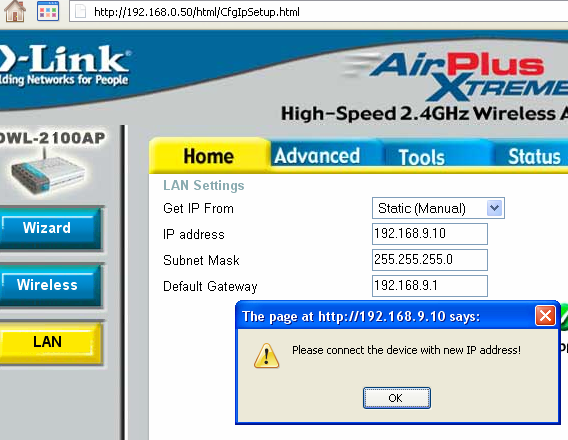 Test ke IP dengan IP baru
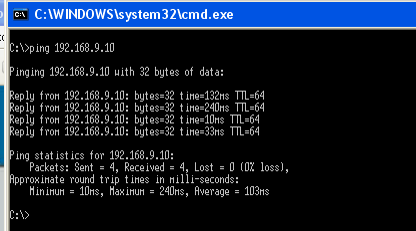 Autentikasi dengan IP AP baru
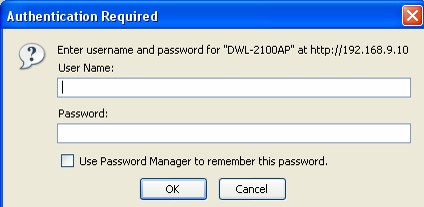 Merubah SSID menjadi “Biar”
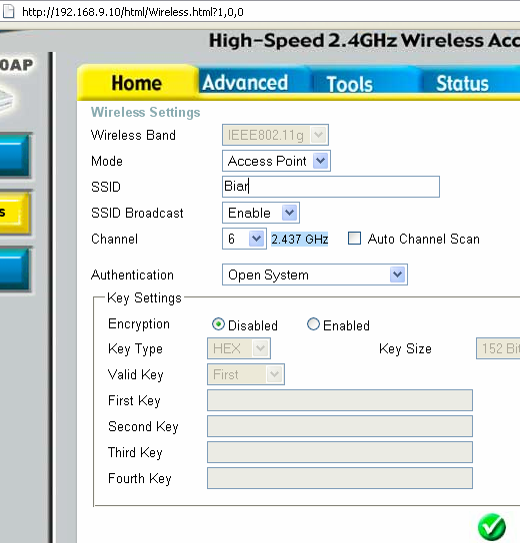 SSID “Biar” di View Wireless setelah SSID di rubah
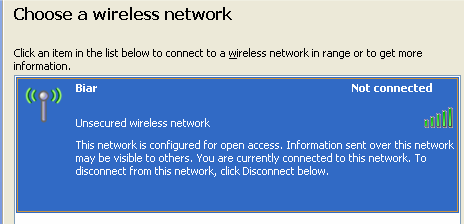 Merubah Login
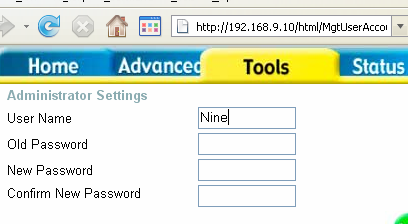 Entri Konfigurasi dengan Login Baru
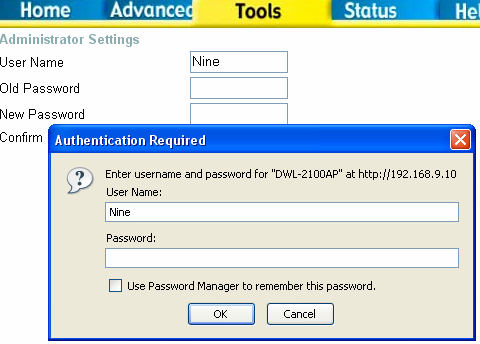 Tampilan di dalam Wireless Network Properties
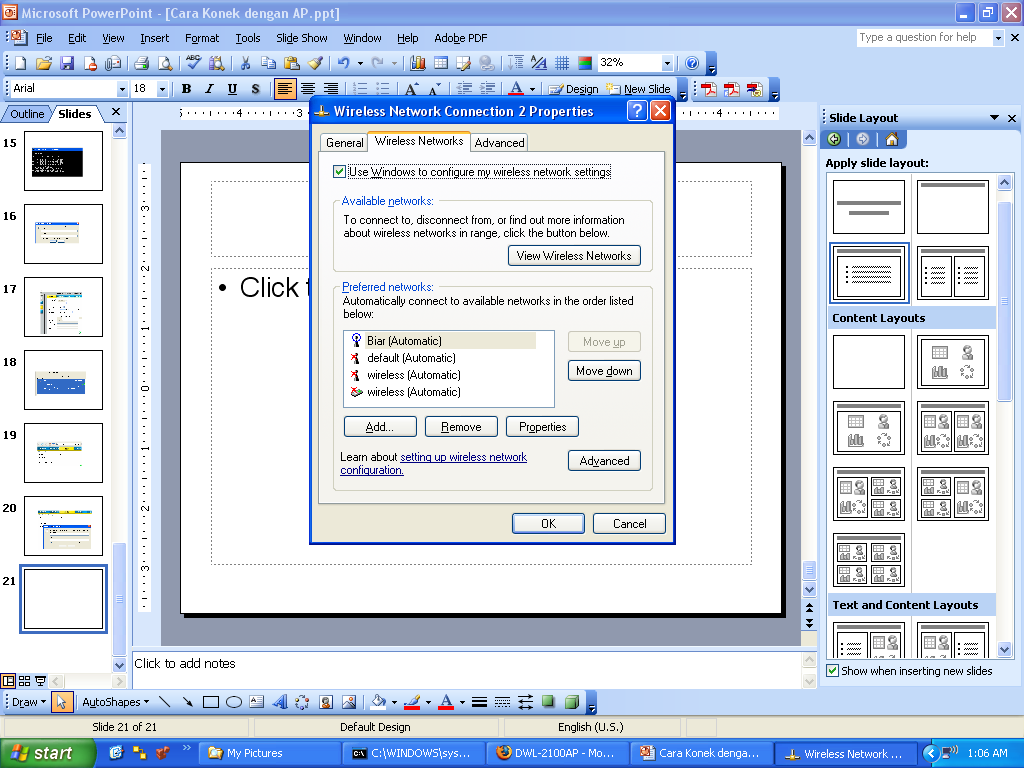 Contoh Sinyal Tanda Mode dan SSID
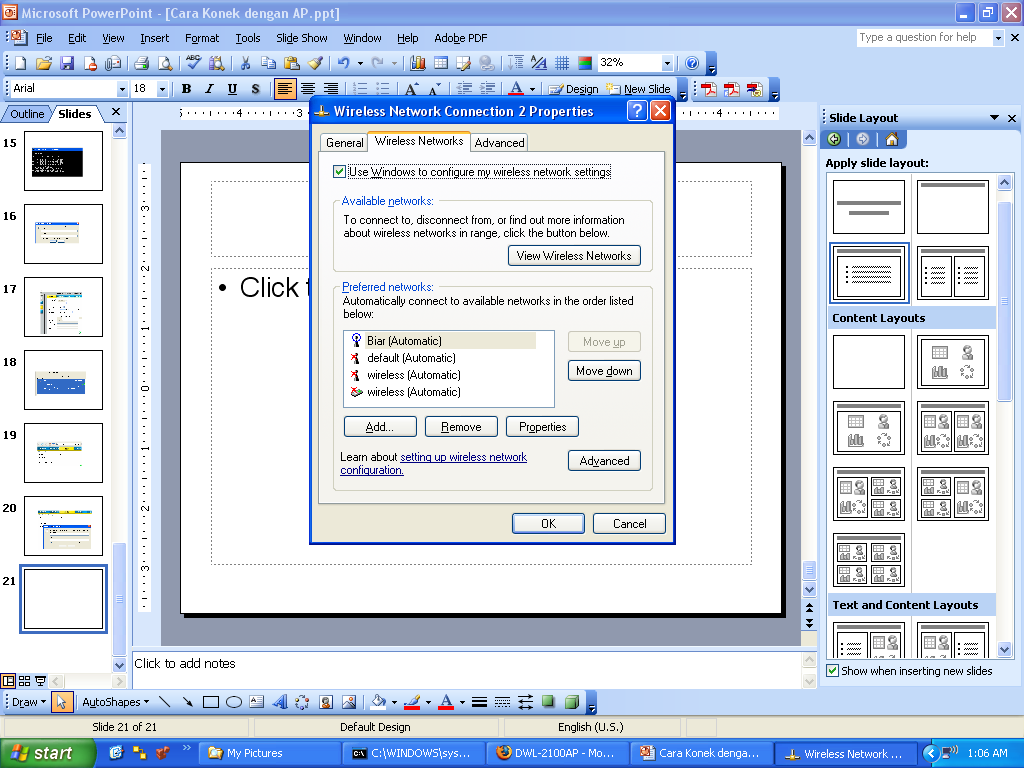 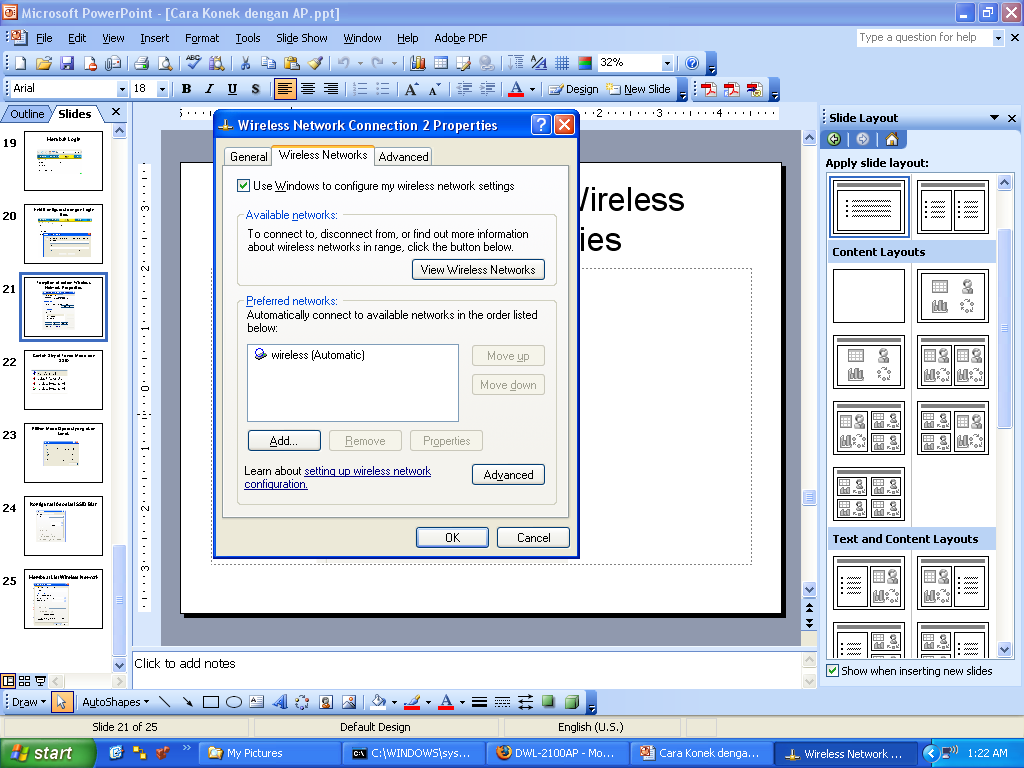 Pilihan Mode Operasi yang akan konek
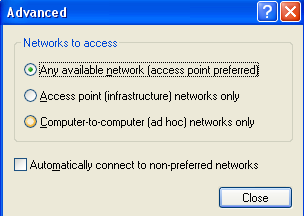 Konfigurasi Asosiasi SSID
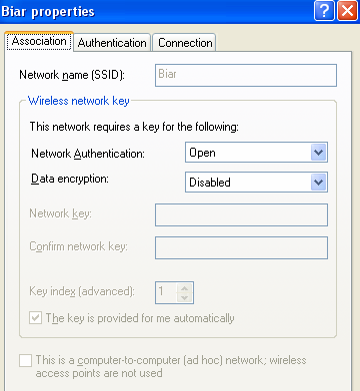 Tampilan Ad-Hoc Connect
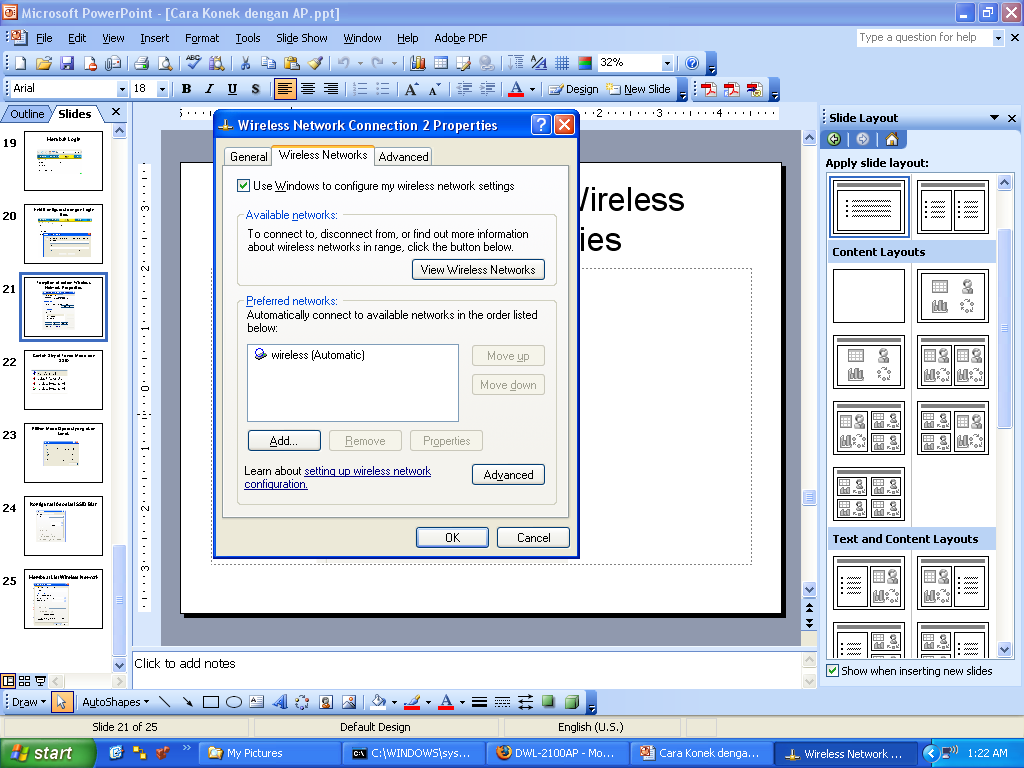